Презентация для учебника
Козлова С. А., Рубин А. Г.
«Математика, 6 класс. Ч. 2»
ГЛАВА VII.  РАЦИОНАЛЬНЫЕ ЧИСЛА
7.4. Сложение рациональных чисел
Школа 2100
school2100.ru                © ООО «Баласс», 2014
Сложение рациональных чисел
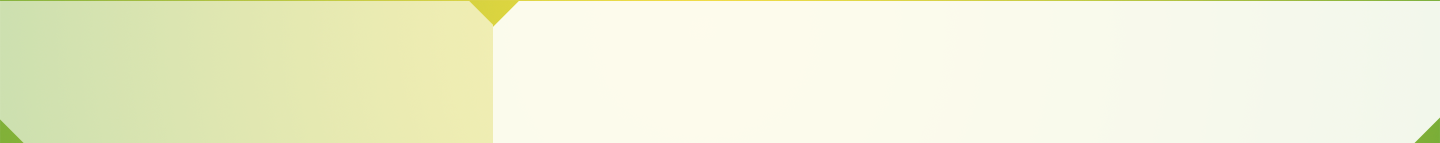 Правила сложения
рациональных чисел
Для сложения двух чисел одного знака
нужно сложить их модули
и поставить перед найденной суммой
общий знак слагаемых.
Для сложения двух чисел разного знака, имеющих разные модули,
нужно вычесть из большего модуля меньший
и поставить перед найденной разностью
знак того слагаемого, чей модуль больше.
Сумма двух противоположных чисел
равна нулю.
Сумма рационального числа х и нуля равна х.
Сложение рациональных чисел
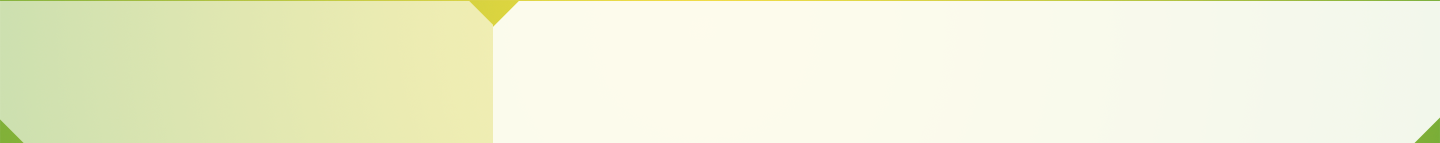 Правила сложения
рациональных чисел
Примеры
Найдём сумму

12 + (–13) = – (13 – 12)= –1
Найдём сумму

1,2 + (–1,3) = – (1,3 – 1,2)= –0,1
Сложение рациональных чисел
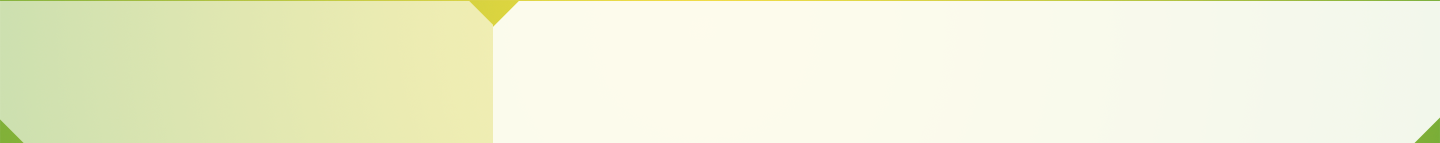 Правила, касающиеся
знака суммы двух чисел
Сумма положительных чисел
является положительным числом.
Сумма отрицательных чисел
является отрицательным числом.
Сумма положительного и отрицательного чисел может быть положительной, отрицательной или равной нулю.

Точнее: если модули слагаемых различны,
то такая сумма имеет знак числа
с бoльшим модулем,
а если модули слагаемых равны,
то сумма равна нулю.
Сложение рациональных чисел
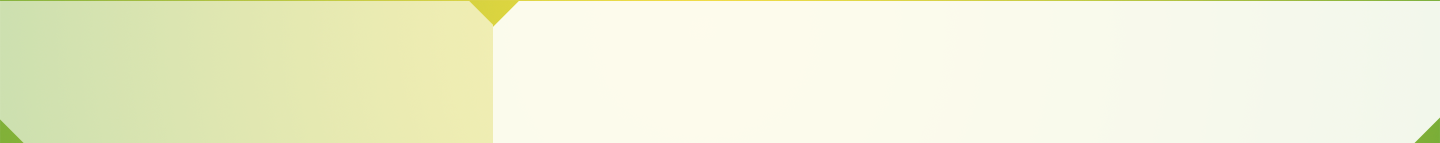 Правила, касающиеся
знака суммы двух чисел
Примеры
Сложение рациональных чисел
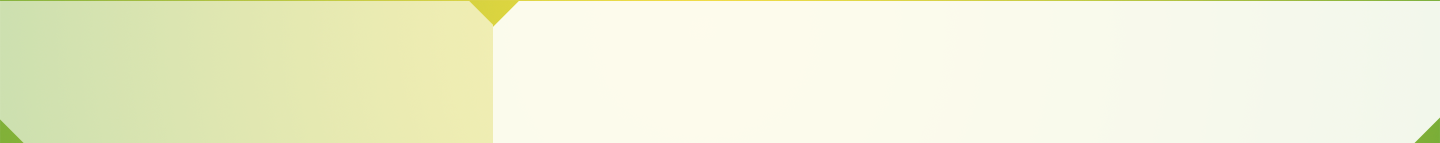 Законы сложения
рациональных чисел
Действие сложения рациональных чисел подчиняется переместительному и сочетательному законам.
Сумма двух рациональных чисел
не зависит от порядка слагаемых:

x + y = y + x
Пример
Сложение рациональных чисел
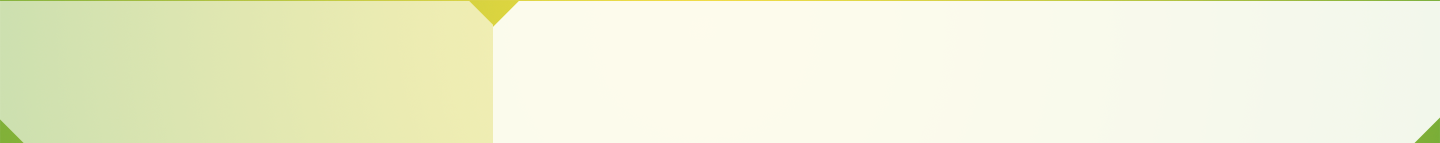 Законы сложения
рациональных чисел
Если сумму двух рациональных чисел сложить с третьим рациональным числом, то результат будет такой же, как если первое число сложить с суммой второго и третьего:

(x + y) + z = x + (y + z)
Пример
Сложение рациональных чисел
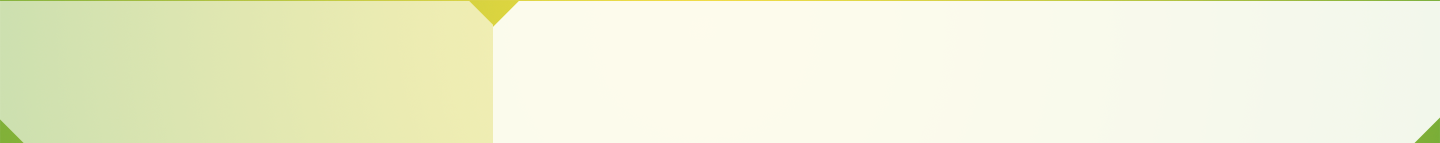 Законы сложения
рациональных чисел
Так же как и в случае целых чисел, сочетательный закон позволяет записывать сумму трёх слагаемых
без скобок, поскольку при любой расстановке скобок в сумме х + y + z получится тот же самый результат.
Аналогично, без скобок,
можно записывать сумму
и бoльшего количества слагаемых.
Сложение рациональных чисел
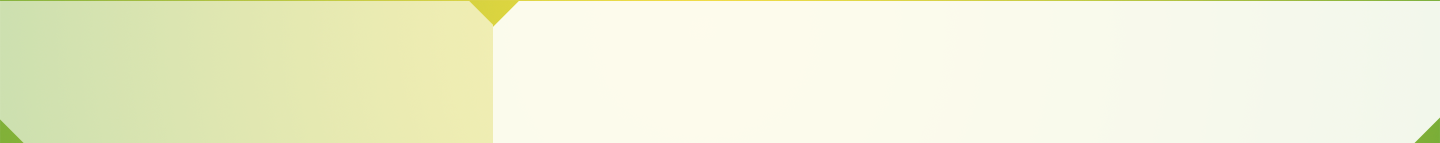 Законы сложения
рациональных чисел
Переместительный и сочетательный законы используются для упрощения вычислений.
Пример
Сложение рациональных чисел
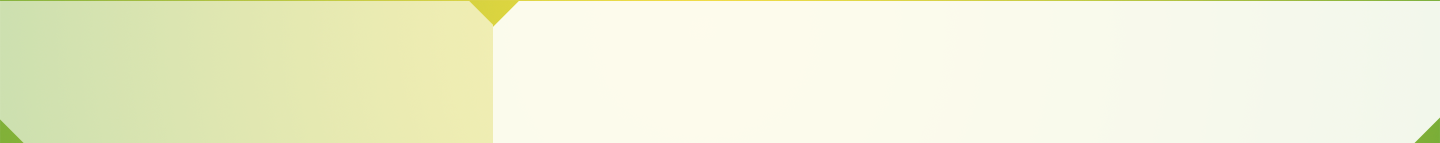 Делимость.
Свойства делимости
ПРОВЕРЬТЕ СЕБЯ
ПРОВЕРЬТЕ СЕБЯ
Выполните следующие задания: